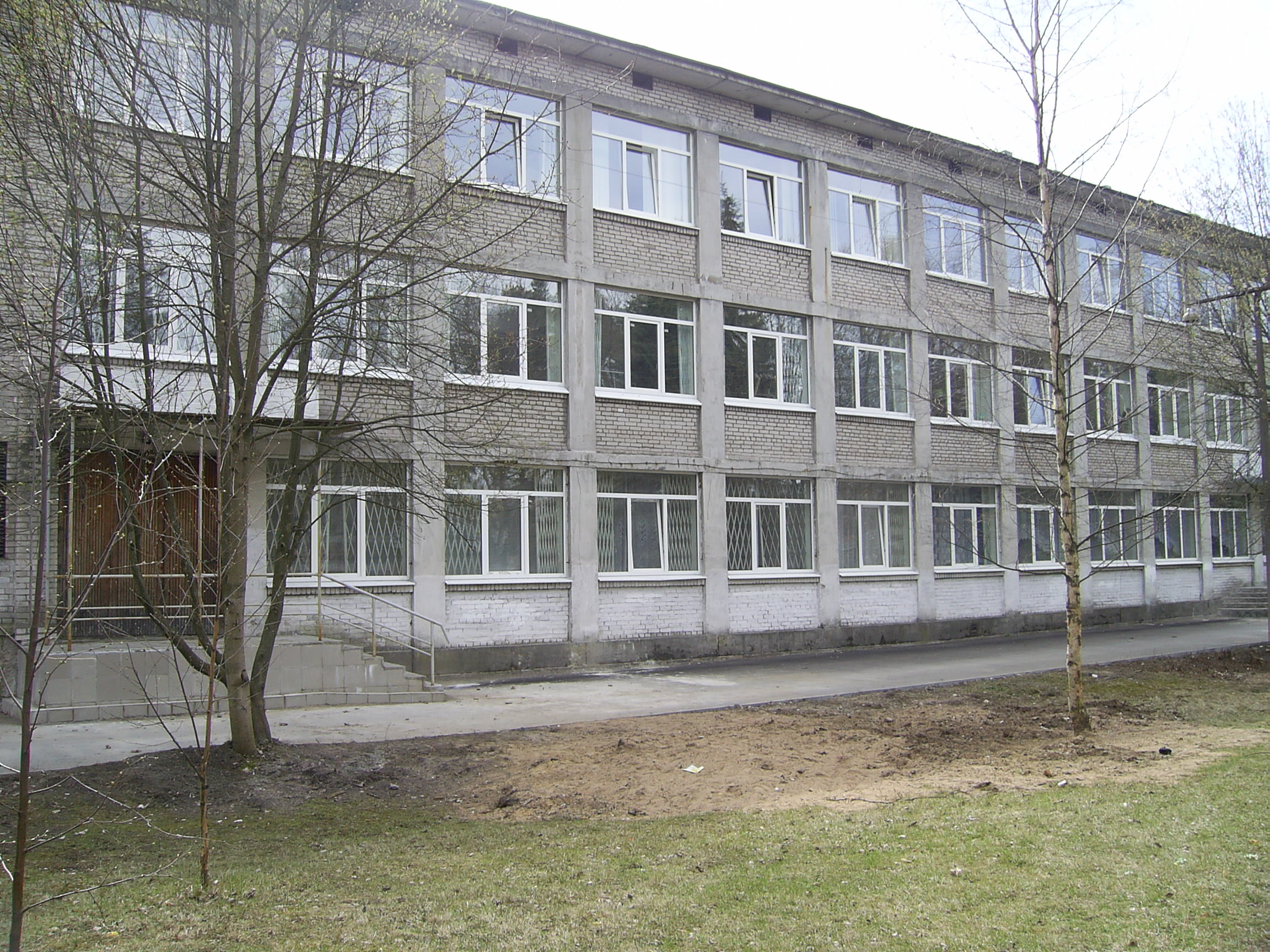 ГБСКОУ школа № 69
г. ЗЕЛЕНОГОРСК
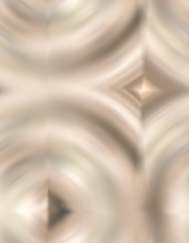 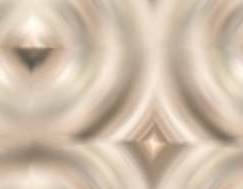 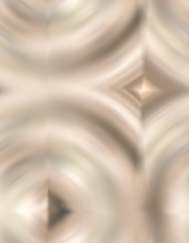 ШАПИРО ЕЛЕНА НИКОЛАЕВНА
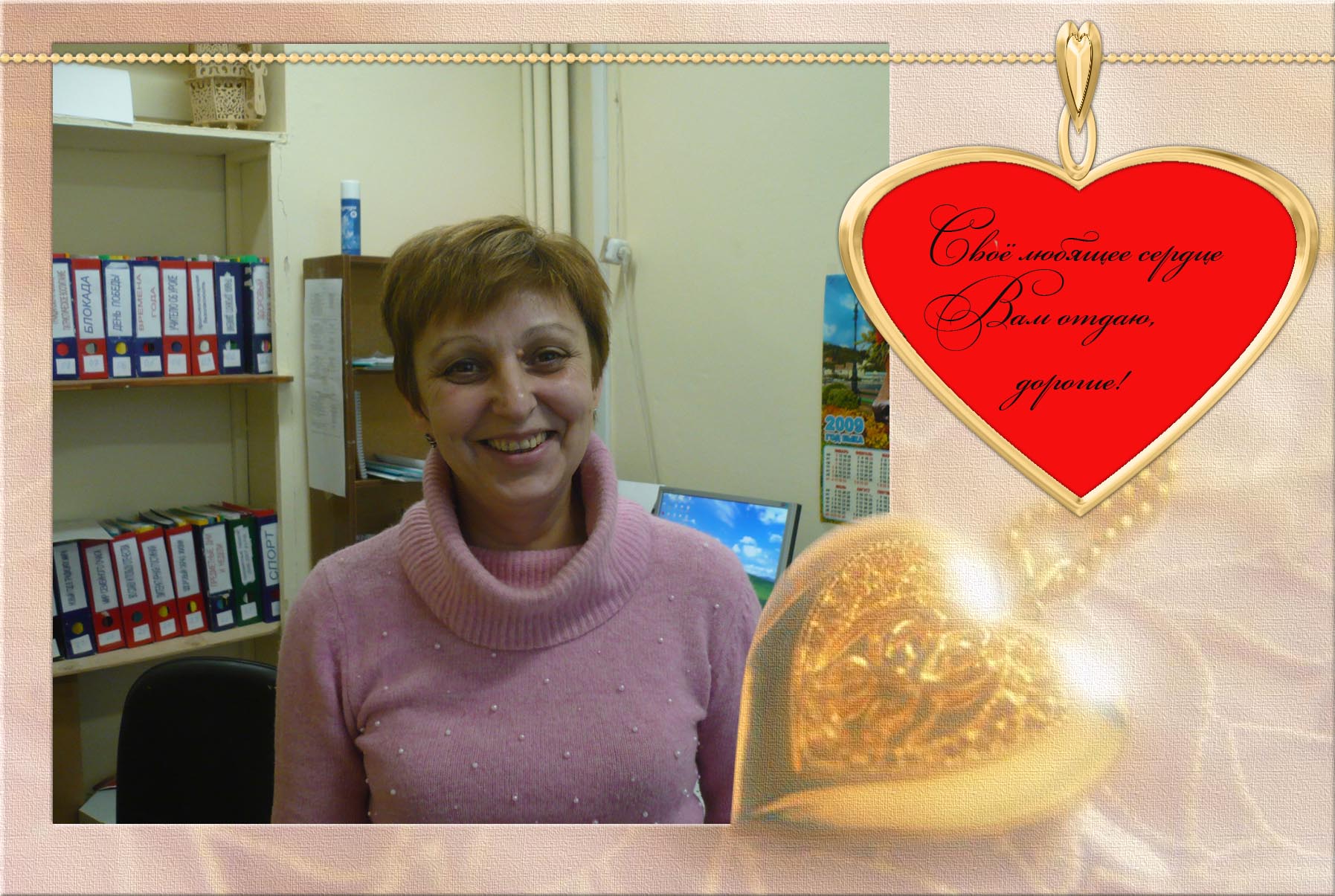 УЧИТЕЛЬ РУССКОГО ЯЗЫКА И ЛИТЕРАТУРЫ
ОБРАЗОВАНИЕ:  ВЫСШЕЕ
КАТЕГОРИЯ: ВЫСШАЯ
ОТЛИЧНИК НАРОДНОГО
ОБРАЗОВАНИЯ
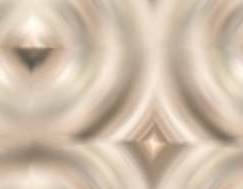 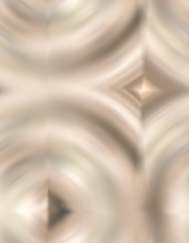 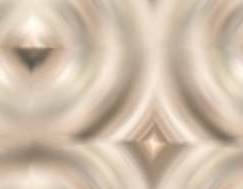 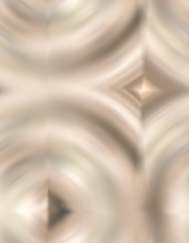 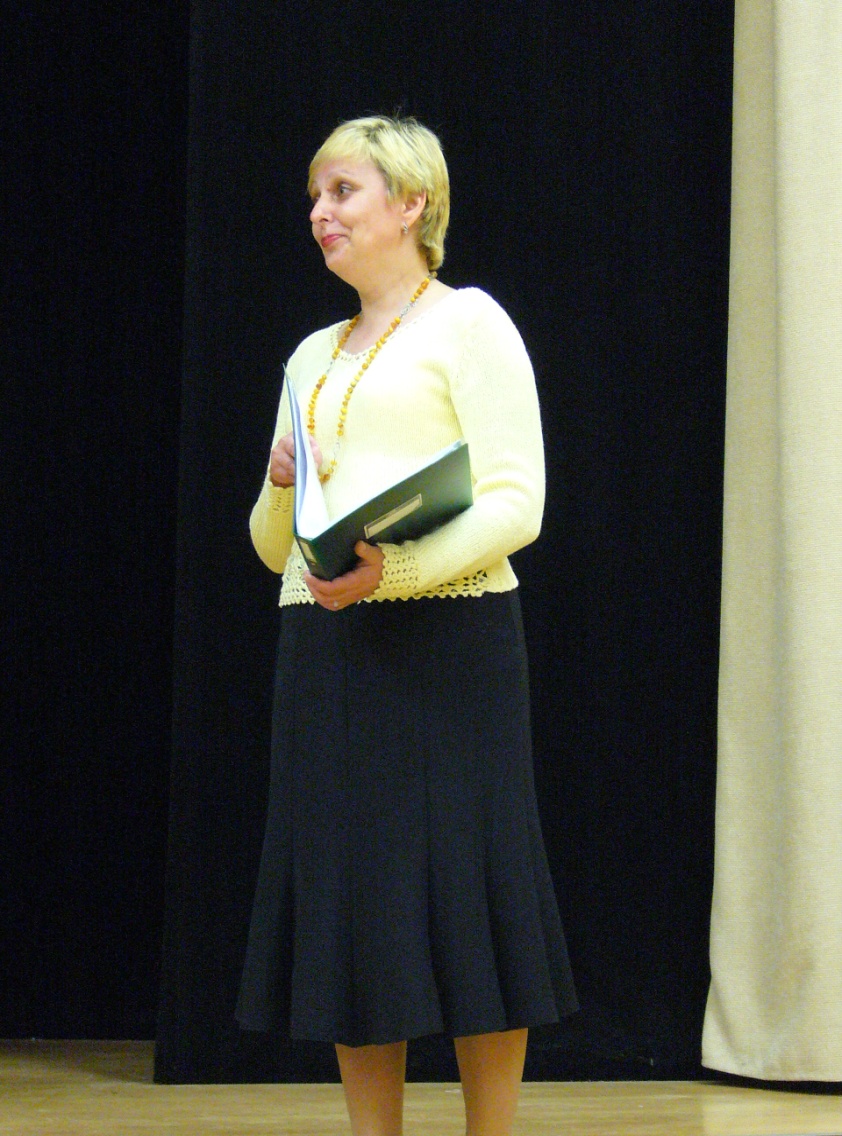 МОЁ  ПЕДАГОГИЧЕСКОЕ
                  КРЕДО:
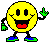 ДЕРЗАТЬ,
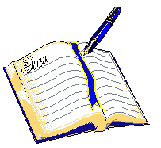 ТВОРИТЬ
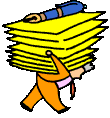 И ОТДАВАТЬ
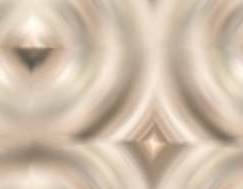 МОЙ ИДЕАЛ
ЧЕСТНЫЕ, ДОБРЫЕ ЛЮДИ,
 ОБЛАДАЮЩИЕ ИСТИННО ЧЕЛОВЕЧЕСКИМИ КАЧЕСТВАМИ, 
                                    ТАКИМИ, КАК: 
МИЛОСЕРДИЕ, СОЧУВСТВИЕ, СОПЕРЕЖИВАНИЕ, СОУЧАСТИЕ.
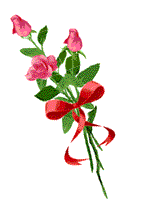 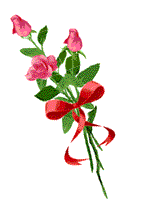 МОИ НРАВСТВЕННЫЕ ПРИНЦИПЫ
НЕ ЛГАТЬ, НЕ ЛУКАВИТЬ, НЕ ЗАВИДОВАТЬ;
ПОМОГАТЬ, ИСКРЕННЕ РАДОВАТЬСЯ УСПЕХАМ ДРУГИМ, 
          РАБОТАТЬ ЧЕСТНО, С ПОЛНОЙ ОТДАЧЕЙ СИЛ.
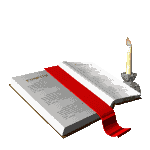 УЧЕБНЫЙ ПРОЦЕСС
ЧЁТКОЕ ПЛАНИРОВАНИЕ
ОТКРЫТЫЕ УРОКИ
УРОКИ
БЕСЕДЫ
КЛАССНЫЕ ЧАСЫ
ПРОВЕРКА ДНЕВНИКОВ
ПРОВЕРКА ТЕТРАДЕЙ
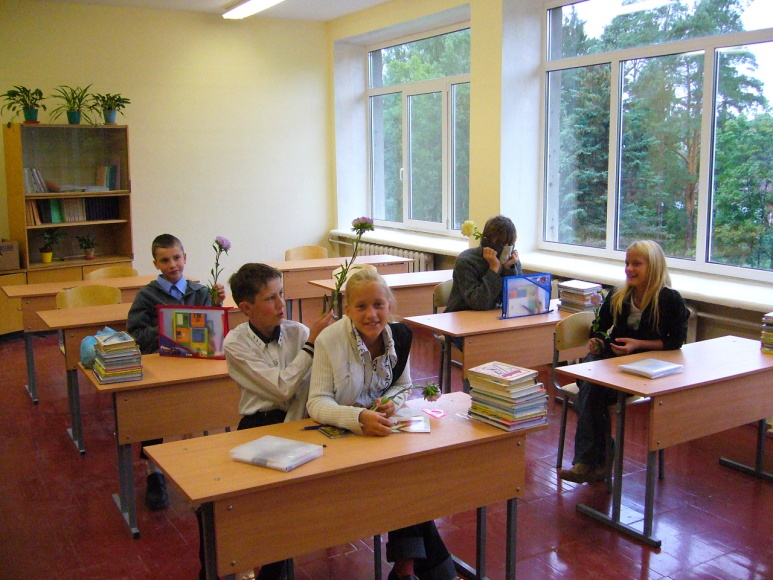 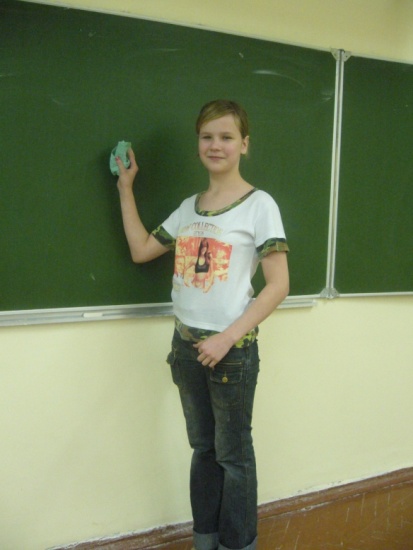 ПРАЗДНИКИ
ПРЕДМЕТНЫЕ НЕДЕЛИ
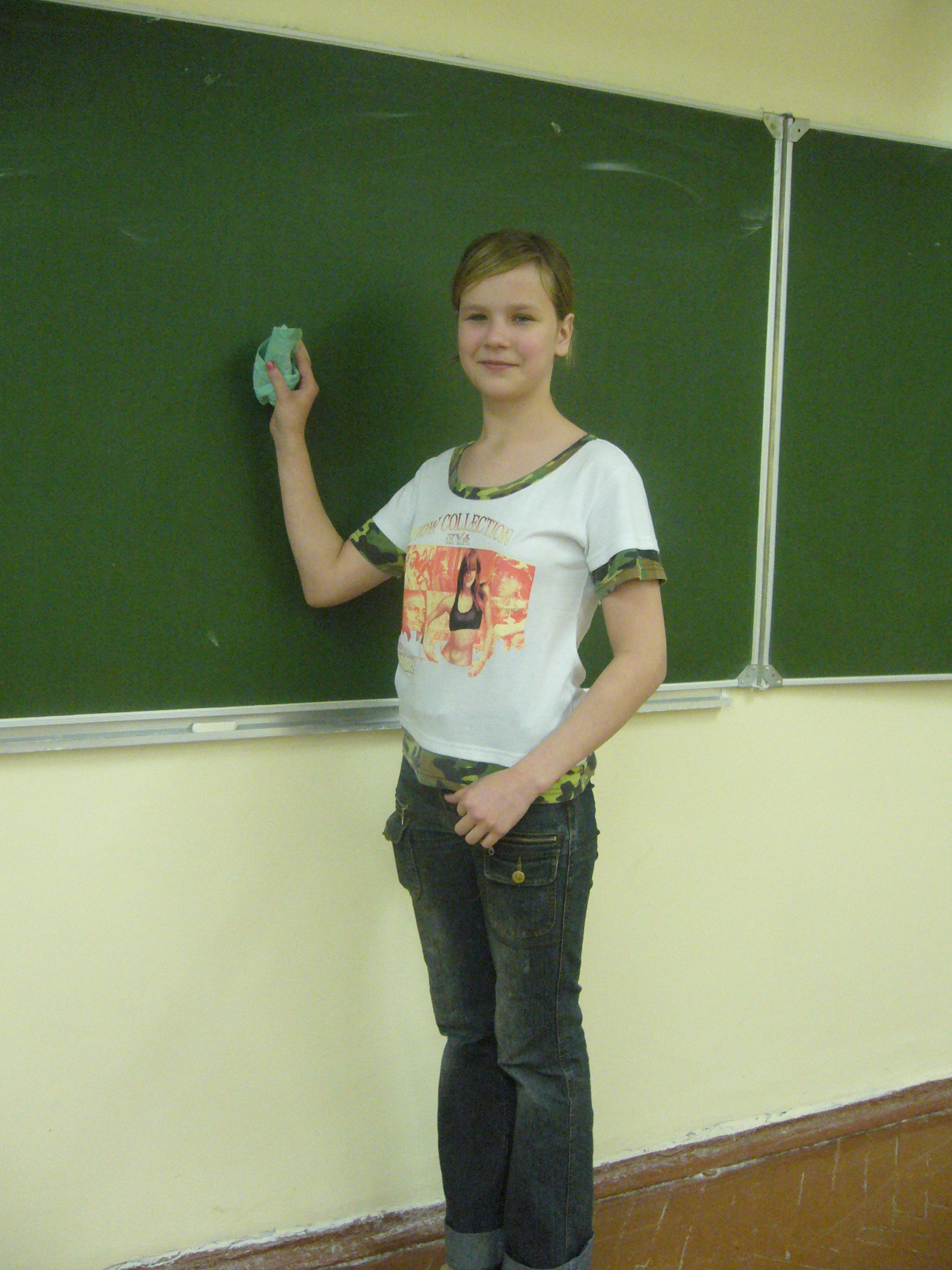